CLOVE
How I Learned to Stop Worrying 		   About the Core and Love the Edge
Aditi Ghag2

Naga Katta1,2, Mukesh Hira2,  Changhoon Kim3, Isaac Keslassy2,4, Jennifer Rexford1       

1Princeton University, 2VMware, 3Barefoot Networks, 4Technion
Data center load balancing today
Equal-Cost Multi-Path (ECMP) routing:
Path(packet) = hash(5-tuple{src,dst IP + src,dst port + protocol number})
Spine 
Switches
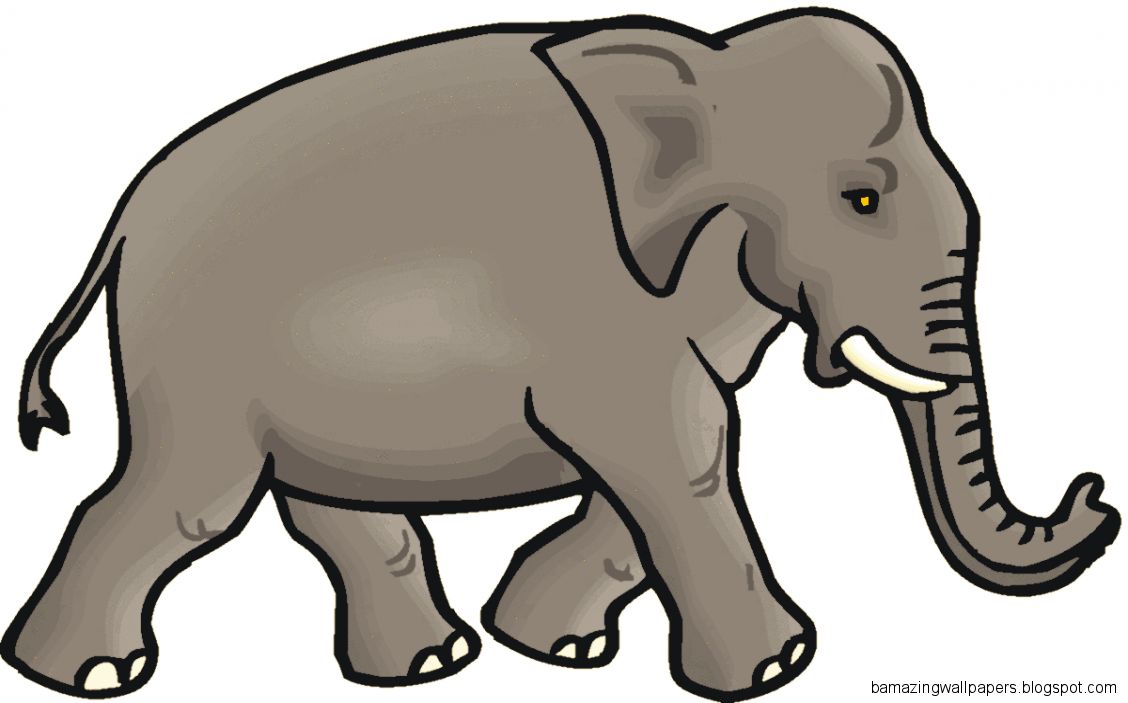 Hash collisions
Coarse-grained 
Congestion-oblivious
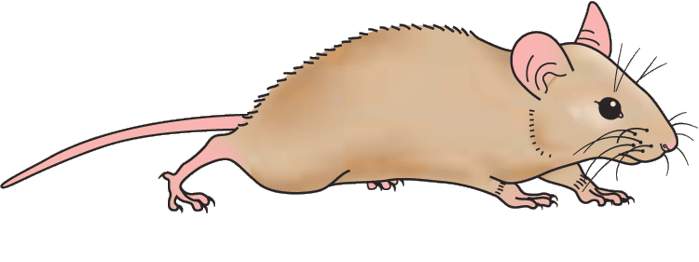 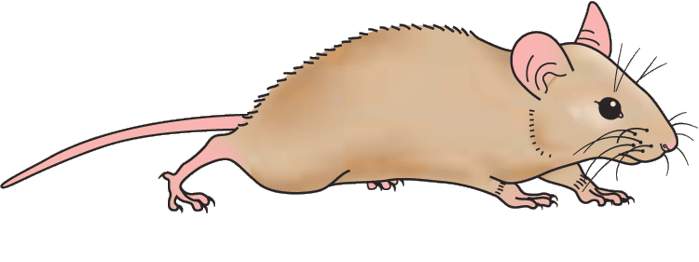 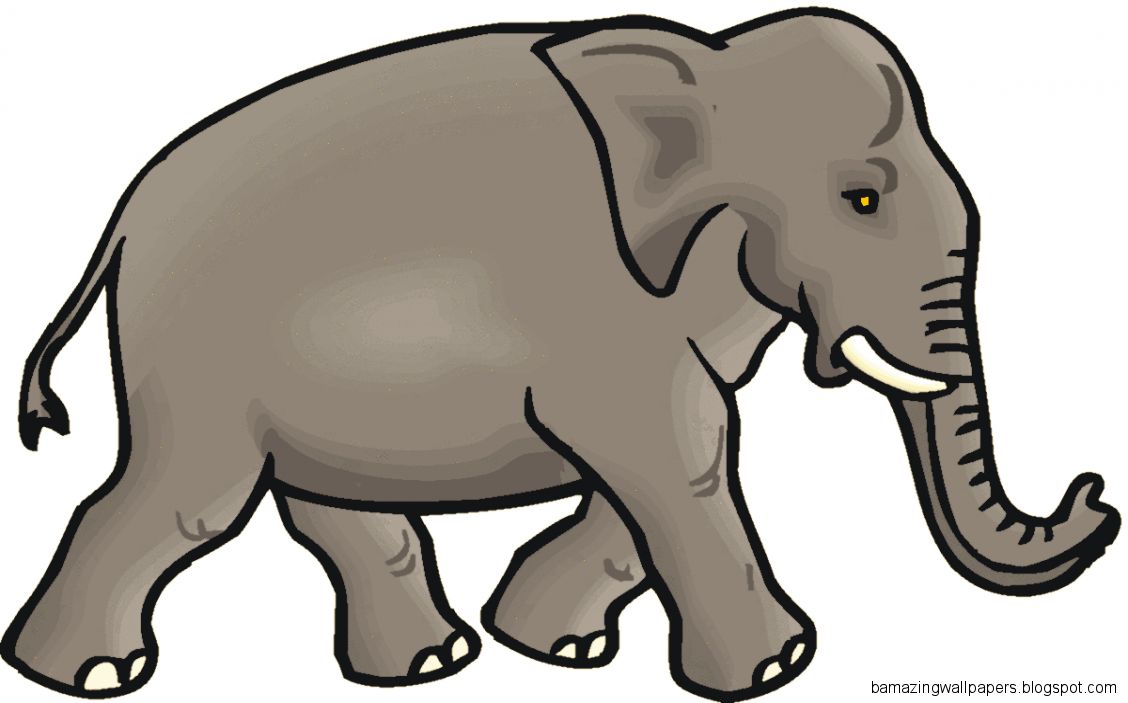 . . . . . .
Leaf 
Switches
…
…
…
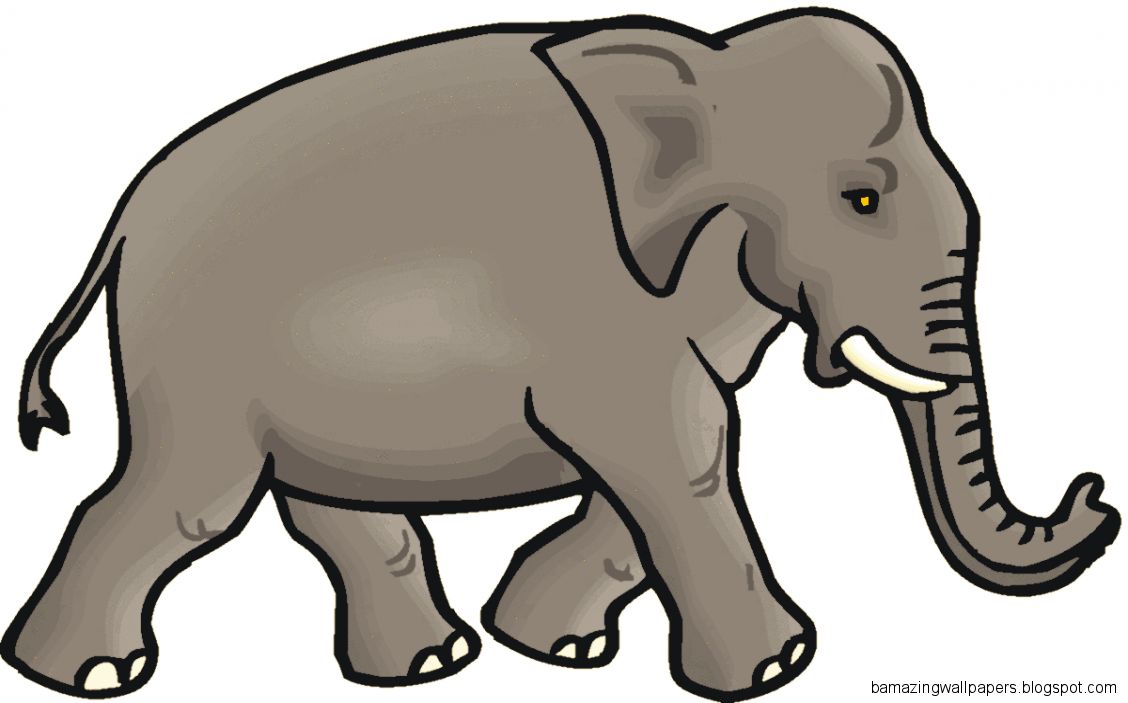 Servers
Proposed load balancing schemes
Centralized load balancing
Hedera, MicroTE, SWAN, Fastpass
Slow reaction time
Routes computation overhead
Central Controller
vSwitch
vSwitch
Hypervisors
Proposed load balancing schemes
In-network load balancing
CONGA, HULA
Needs custom ASIC data center fabric
High capital cost
vSwitch
vSwitch
Hypervisors
Proposed load balancing schemes
End-host load balancing
PRESTO 
Non-standard shadow mac labels based forwarding
Controller intervention in case of asymmetry
MPTCP
Incast collapse 
Guest VM network stack changes
vSwitch
vSwitch
Hypervisors
vSwitch as the sweet spot
Spine
switches
Network switches with ECMP using 5-tuple
Outer transport source ports are used for ECMP traffic distribution
Leaf
switches
Payload
Eth
IP
Eth
IP
TCP
Overlay
vSwitch
vSwitch
CLOVE design
Path discovery
Load-balancing flowlets 
vSwitch load-balancing
Path Discovery
Load balancing flowlets
vSwitch Load balancing
Outer transport source port maps to network path
vSwitch
vSwitch
Standard ECMP in the physical network
Hypervisor learns source port to path mapping
DPort: Fixed
SPort: P1
DPort: Fixed
SPort: P2
DPort: Fixed
SPort: P3
DPort: Fixed
SPort: P4
H1 to H2
H1 to H2
H1 to H2
H1 to H2
Overlay
Overlay
Overlay
Overlay
Data
Data
Data
Data
H2
H1
Hypervisor H1
Hypervisor H2
Load balancing flowlets
Path Discovery
vSwitch Load balancing
vSwitch
vSwitch
TCP src 5003
TCP src 5004
TCP src 5002
TCP src 5001
Eth
Eth
Eth
Eth
IP
IP
IP
IP
Overlay
Overlay
Overlay
Overlay
Data
Data
Data
Data
H2
H1
Flowlet gap
Edge-Flowlet
Flowlet splitting in vSwitch
Select learnt source port for flowlets at random
Physical switches forward flowlets using ECMP
vSwitch Load balancing
CLOVE-ECN
Load balancing flowlets
Path Discovery
Congestion-aware balancing based on ECN feedback
2. Switches mark ECN on data packets
vSwitch
vSwitch
Data
Path weight table
1. Src vSwitch detects and forwards flowlets
4. Return packet  carries ECN and src port for forward path
3. Dst vSwitch relays ECN and src port to src vSwitch
Hypervisor H1
Hypervisor H2
5. Src vSwitch adjusts path weights for the src port
vSwitch Load balancing
CLOVE-INT
Path Discovery
Load balancing flowlets
Utilization-aware balancing based on INT feedback
2. Switches add requested link utilization
vSwitch
vSwitch
Data
1. Src vSwitch adds INT instructions to flowlets
4. Return packet  carries link utilization for forward path
3. Dst vSwitch relays link utilization and src port to src vSwitch
Hypervisor H1
Hypervisor H2
5. Src vSwitch updates link utilizations
6. Src vSwitch forwards flowlets on least utilized paths
Performance evaluation setup
Spine1
Spine2
Implementation in ns-2 simulator
Realistic Web Search Workload 
Client on Leaf1 <-> server on Leaf2
4 x 4 Gbps
Leaf1
Leaf2
…
…
16 x 1 Gbps
16 Clients
16 Servers
Symmetric topology
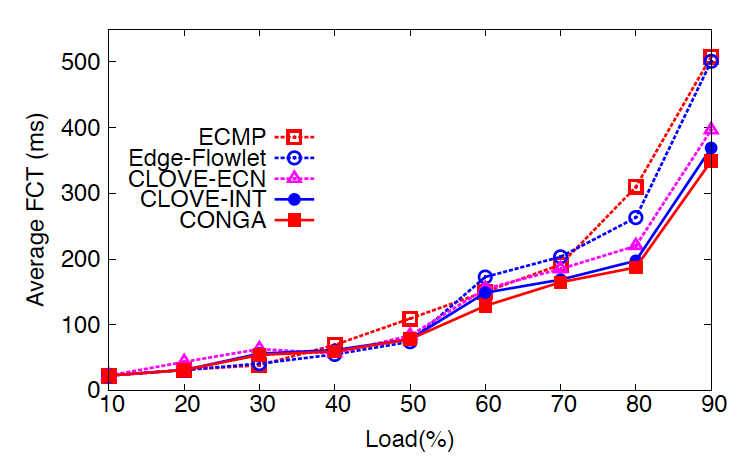 1.4x lower FCT than ECMP
1.1x higher FCT than CONGA
CLOVE-ECN captures 82% of the performance gain between ECMP and CONGA
Asymmetric topology
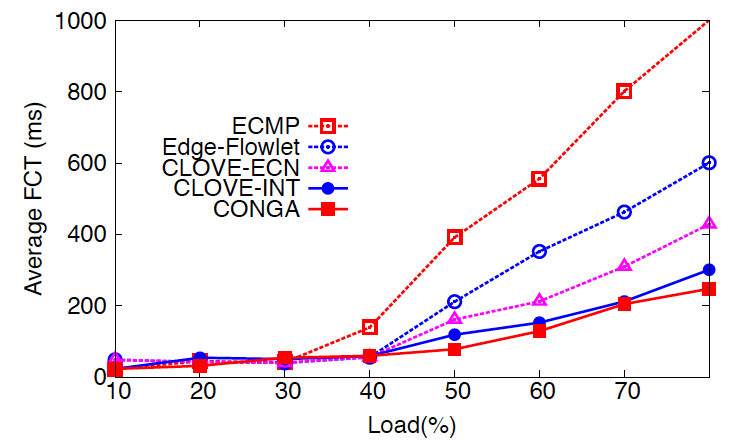 3x lower FCT than  ECMP
1.2x higher FCT than CONGA
CLOVE-ECN captures 80% of the performance gain between ECMP and CONGA
CLOVE highlights
Captures 80% of the performance gain of CONGA
No changes to data center infrastructure or guest VM 
Adapts to asymmetry without any controller input
Scalable due to distributed state
Modular implementation
Future work
Use packet latency to infer congestion
Adapt flowlet-gap to network conditions
Fine-tune congestion-management algorithm
Stability
Analyze processing overhead
THANK YOU
Questions?